第七章 运动和力
7.2 怎样比较运动的快慢
快乐预习  感知
一、 比较运动快慢的两种方法
1 相同的时间内,比较              ,              的,运动就快.
2 相同的路程内,比较              ,              的,运动就快.
二 、速度
1 意义:表示物体运动                  .
2 概念:物体在内通过                  .
3 公式:               .
4 单位:(1)国际单位:               .
            (2)常用单位:                .
            (3)换算关系:                .
三 、运动的类型
1 按运动路线:                    和                       .
2 在直线运动中,按速度是否改变:                  和                  .
2004雅典奥运会男子110米栏决赛成绩
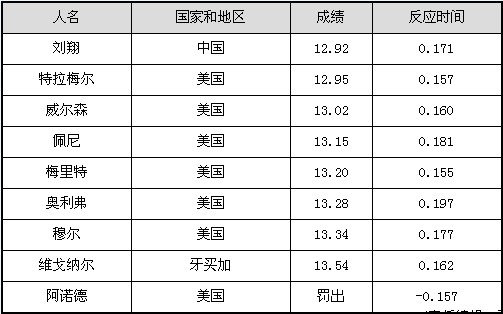 如何比较物体运动快慢呢？
观众所用的比较快慢的方法是什么？


裁判所用的比较快慢的方法是什么？
相同时间比路程
相同路程比时间
汽车1s内通过的路程为      m
飞机1s内通过的路程为       m
举例:
飞机2s内飞行了1000m
汽车120S行驶了3600m
谁运动得快?
1000m/2s=500m/s
∴飞机运动快
3600m/120s=30m/s
1.速度（v）
采用相同时间比较路程长短
①.速度是表示物体运动快慢的物理量
②.速度等于物体在单位时间内通过的路程
2.速度的计算
3.速度的单位
由s和t的单位组成
国际单位制中:
米/秒（m/s）
常用:  千米/时(km/h)
1km/h =1000m/3600s=1/3.6 m/s
换算关系:
1m/s =3.6km/h
m/s是较大的单位
口头练习:
72km/h =     m/s
5m/s=     km/h
18
20
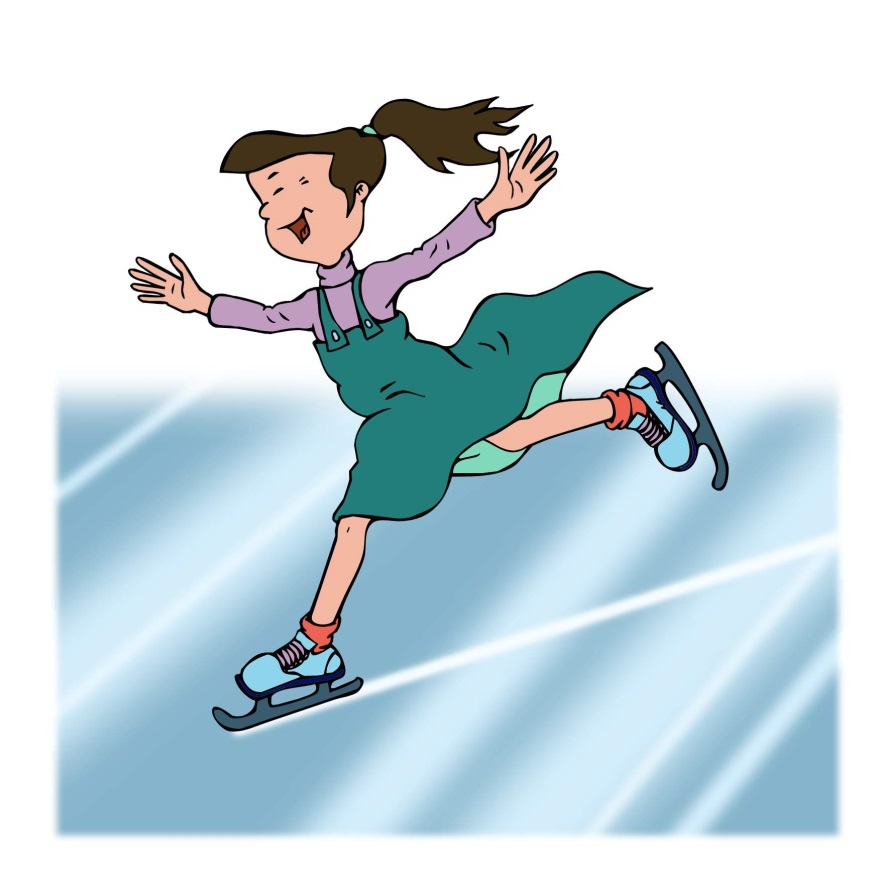 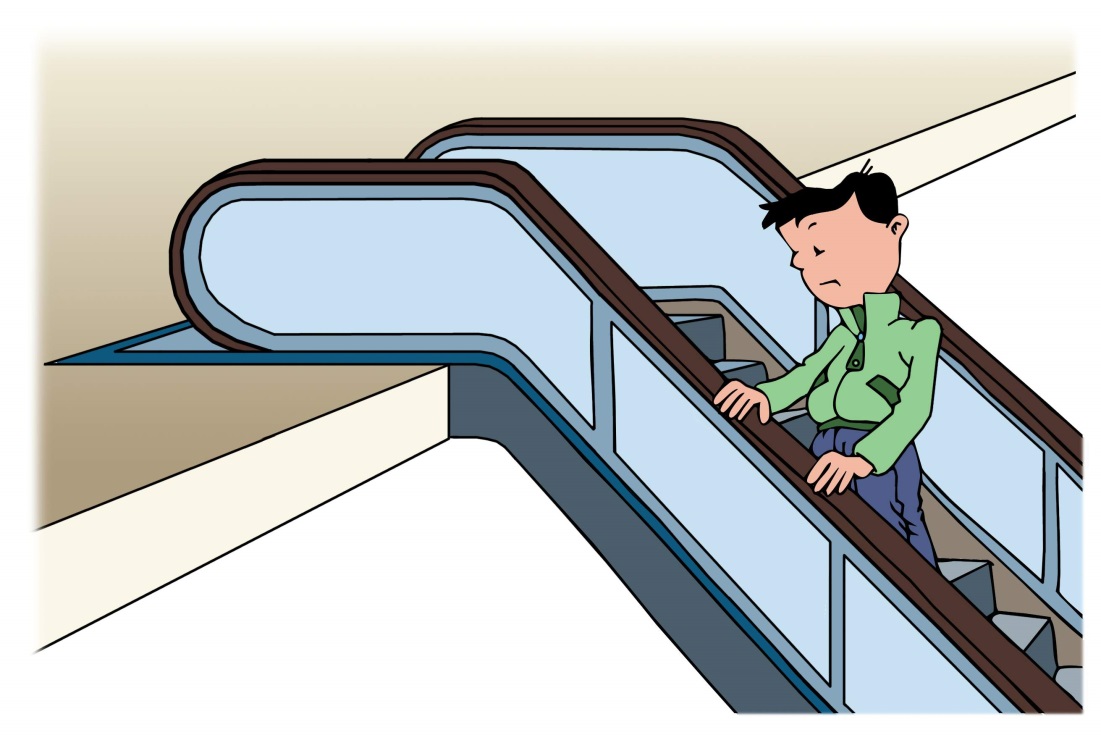 近似匀速直线运动
兔子和乌龟，谁的全程平均速度大？
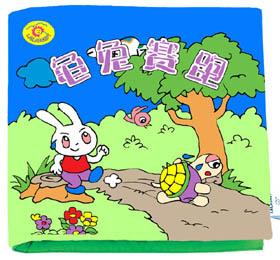 例1：某同学参加百米赛跑，用时12s跑完全程，在终点的速度为10m/s，求他跑百米的速度。
例1：
        一列长 360 m的火车，匀速通过一个长 1800 m的隧道，如果该火车的时速是 54km/h ,请问：
1）火车通过隧道需要多少时间？
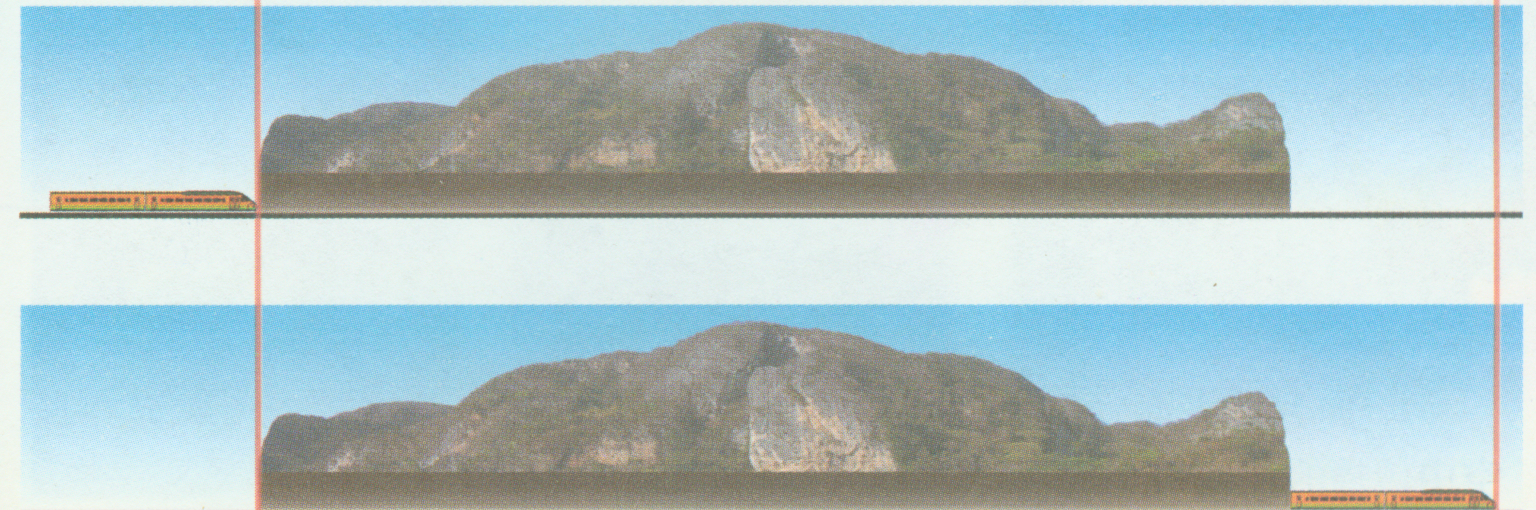 例1.火车的速度144km/h,某人跑步的速度4m/s,
    问谁快?
（ 火车快 ）
例2.已知：甲、乙两车通过的路程之比为2︰1；
运动的时间之比为3︰2，求甲、乙两车的速度
之比？
解：
40
16km
例3.如图:小名和爸爸开车
到李庄,在A地看到的标志牌
如图所示,则按照图上的要
求从A地到李庄至少需要几
分钟？
解:
答:至少需要24min。
会看列车时刻表、汽车速度表